AUTOESTIMA
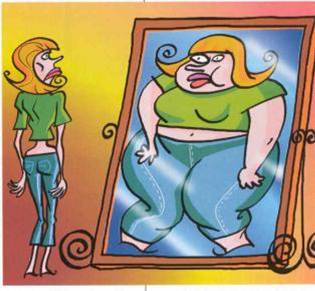 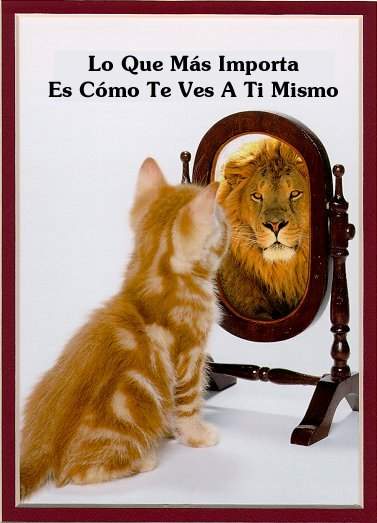 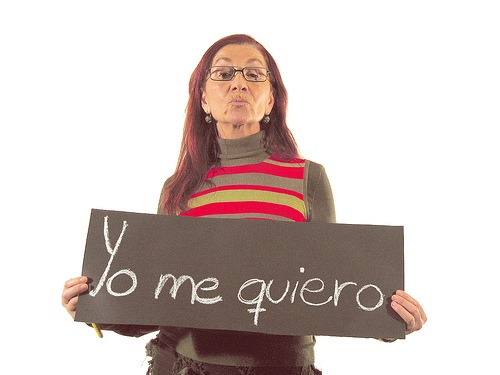 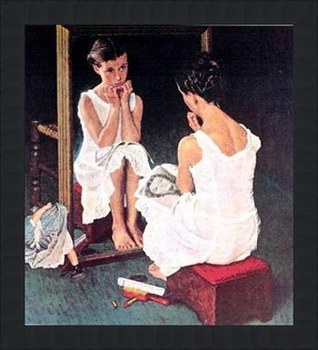 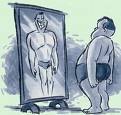 En Psicología, la autoestima, también llamada amor propio o autoapreciación, es la percepción emocional profunda que las personas tienen de sí mismas. Puede expresarse como el amor hacia uno mismo. El término suele confundirse con el narcisismo o el coloquial ego, que referencia en realidad una actitud ostensible que demuestra un individuo acerca de sí mismo ante los demás, y no la verdadera actitud u opinión emocional que este tiene de sí. Es un aspecto básico de la inteligencia emocional.
La percepción emocional puede fácilmente llegar a sobrepasar en sus causas a la racionalización y la lógica del individuo. Por ello, tener una buena autoestima implica ser conscientes de las virtudes y defectos propios ( autoconcepto ) así como de lo que los demás realmente dicen de uno (heteroconcepto) y sienten hacia uno (heteroestima), aceptando todo ello en su justa medida, sin amplificarlo ni reducirlo, sabiendo y afirmando que en cualquier caso uno es valioso y digno. Implica, por lo tanto, el respeto hacia uno mismo y consecuentemente hacia los demás. La autoestima es el requisito indispensable para las relaciones interpersonales sanas.
La autoestima integral
Renny Yagosesky, autor de Autoestima en palabras sencillas, considera que la autoestima es una función del organismo y un recurso integral y complejo de autoprotección y desarrollo personal. Es un constructo que trasciende la idea básica de autovaloración, y aunque la incluye, va más allá e incorpora aspectos biopsicosociales, pues las debilidades de autoestima afectan la salud, las relaciones y la productividad, mientras que su robustecimiento potencia en la persona global, es decir, su salud, su adaptabilidad social y sus capacidades productivas.
La consecución o mantenimiento de una buena autoestima es una tarea fundamental de cualquier psicoterapia, pues la presencia de actitudes hipercríticas e irracionales hacia sí mismo suele ser un síntoma recurrente de los variados problemas conductuales humanos.
Síntomas de un autoestima positiva
Una persona con la autoestima alta:
asume responsabilidades con facilidad; 
está orgullosa de sus logros; 
afronta nuevos retos con entusiasmo; 
utiliza sus medios, oportunidades y capacidades para modificar su vida de manera positiva; 
se quiere y se respeta a sí misma y consigue el aprecio y respeto de quienes le rodean; 
rechaza toda actitud negativa para la persona misma; 
expresa sinceridad en toda manifestación de afecto que realiza; 
se acepta a sí misma; 
no es envidiosa.
Síntomas de una autoestima negativa
Cuando una persona tiene su autoestima baja:
desprecia sus dones naturales; 
otras personas influyen en ella con facilidad; 
se frustra fácilmente; 
se siente impotente; 
actúa a la defensiva; 
culpa a los demás por sus debilidades.